そうだ　　やまに行こう
探検キャンプ報告　
神戸第５５団ベンチャースカウト隊　　東　友夢
　　　　　　　　　　　　　　　　　　西野　拓希
概要
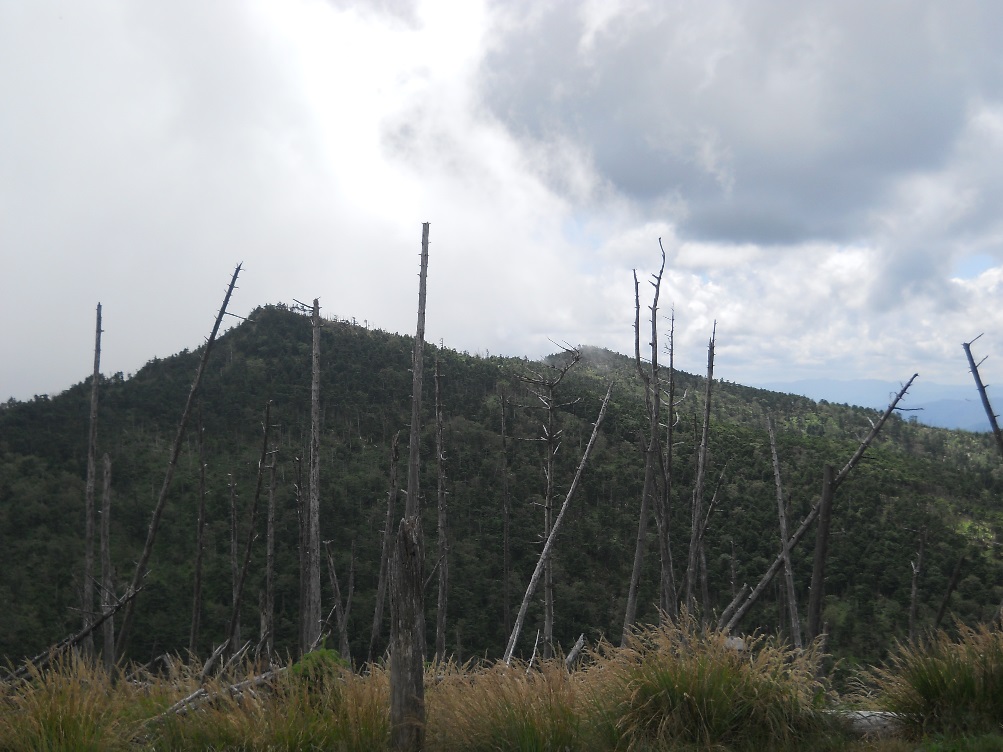 目的
　・近畿地方最高峰に登って達成感を味わう
　・近畿地方最高峰と最低峰？に登頂する
　・他県の活動により行動範囲が広がる
理由
　・ベンチャー隊としての活動らしい活動がしたい
　・隼章の課題を一つ終わらせる
場所
紀伊半島の真ん中
あたりにあります
当初のルートの計画
それなりにきつそうでした
出発
まずは天保山
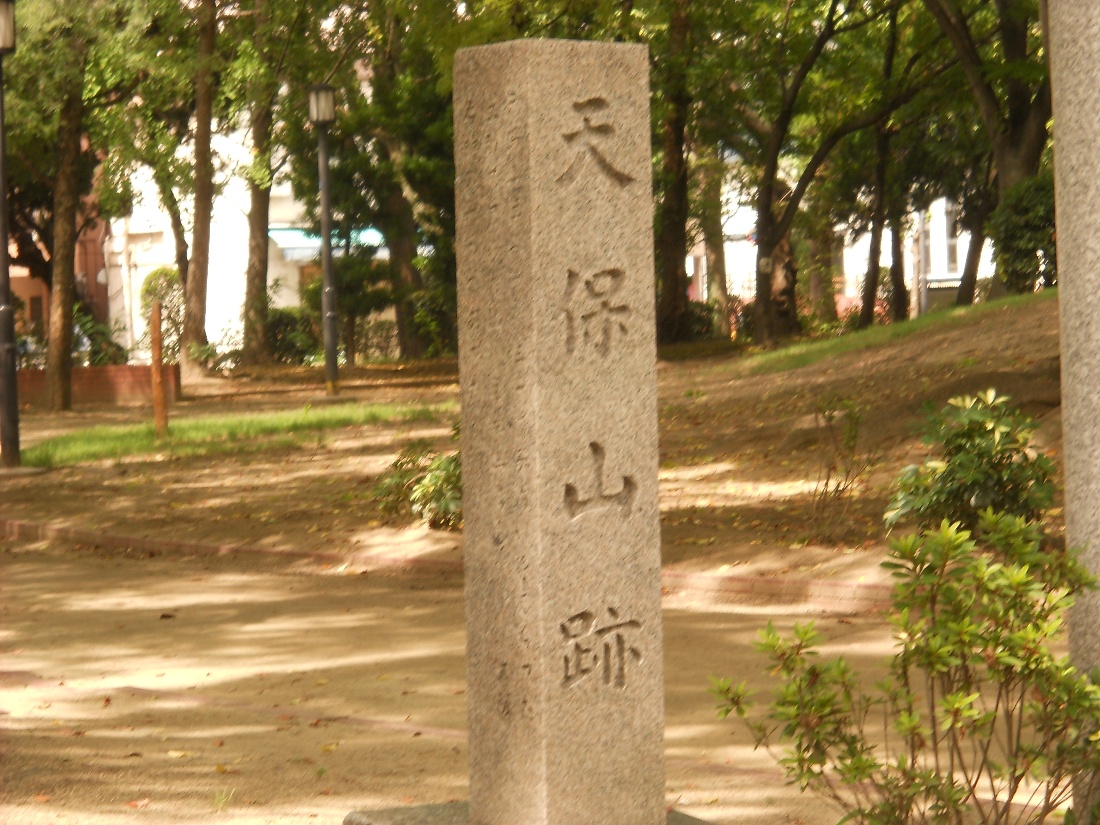 奥の階段を上れば山頂というわけではありません
山頂
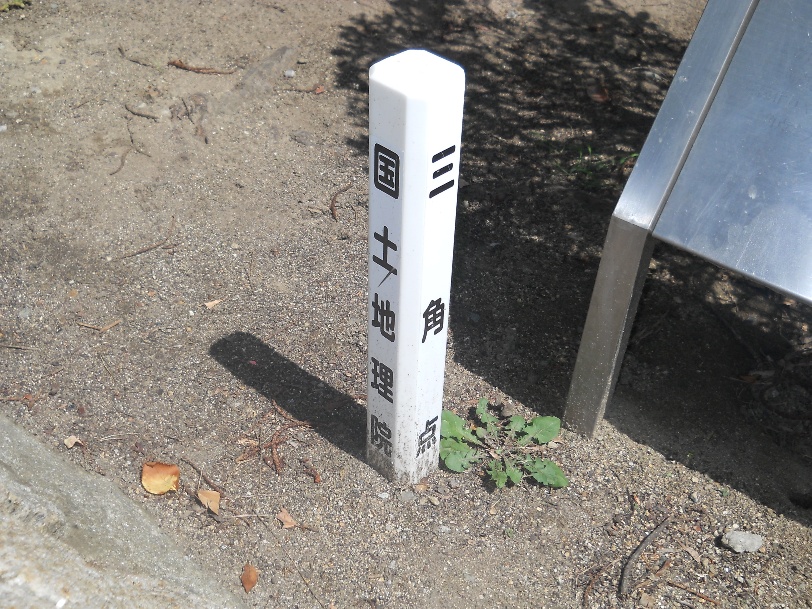 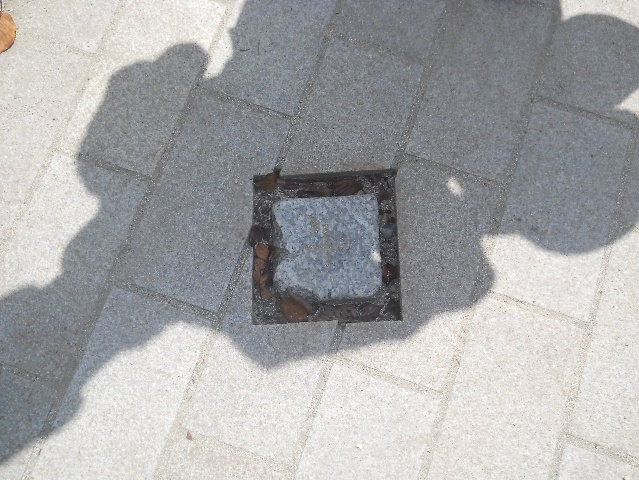 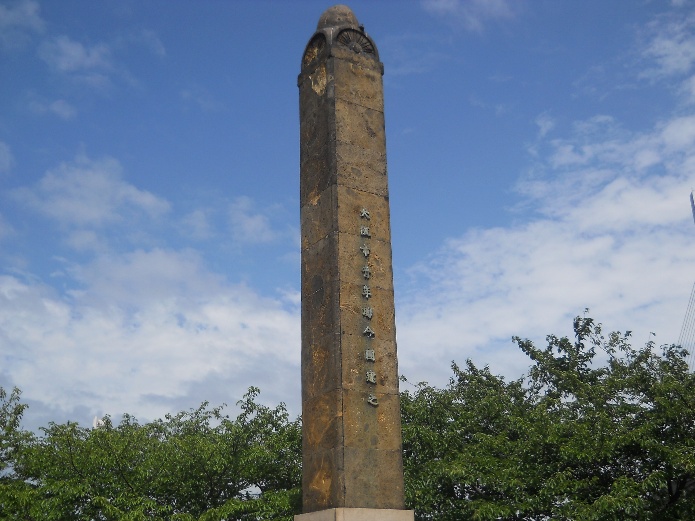 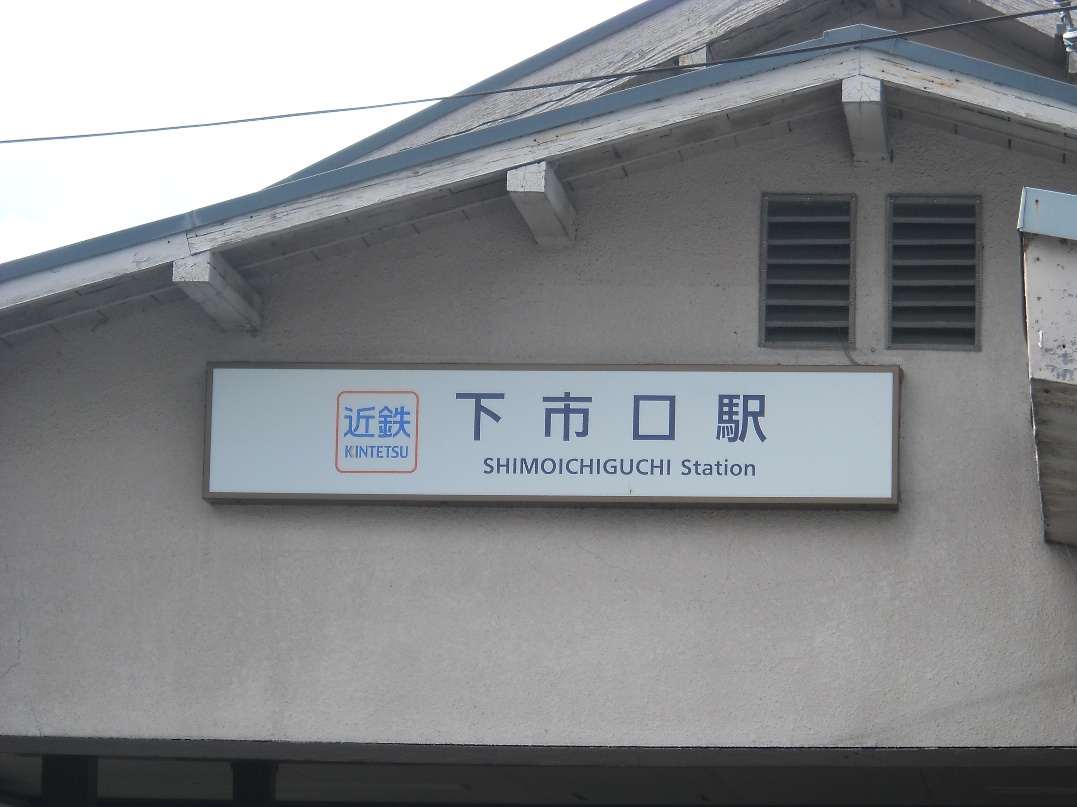 奈良県へ移動
駅前にローソンがあった
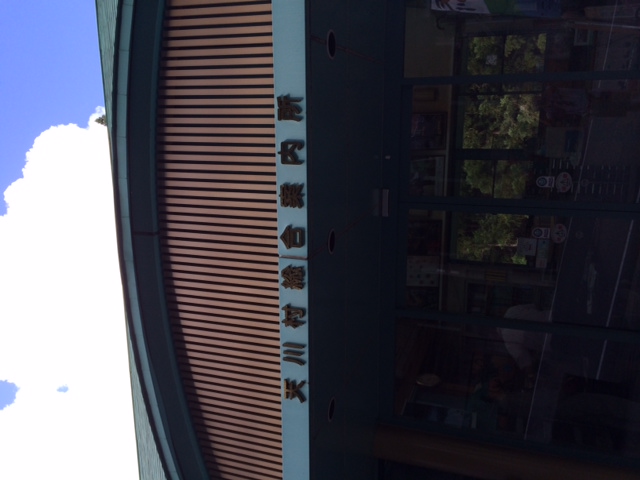 キャンプ場到着
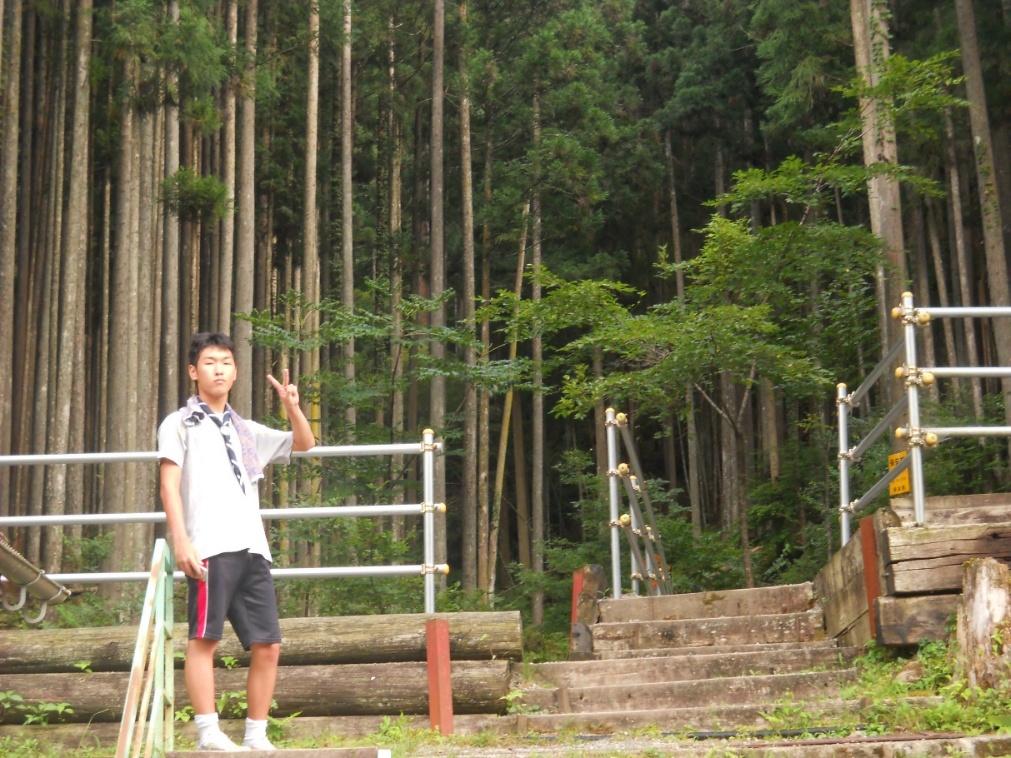 夕食
とにかく移動で疲れてました
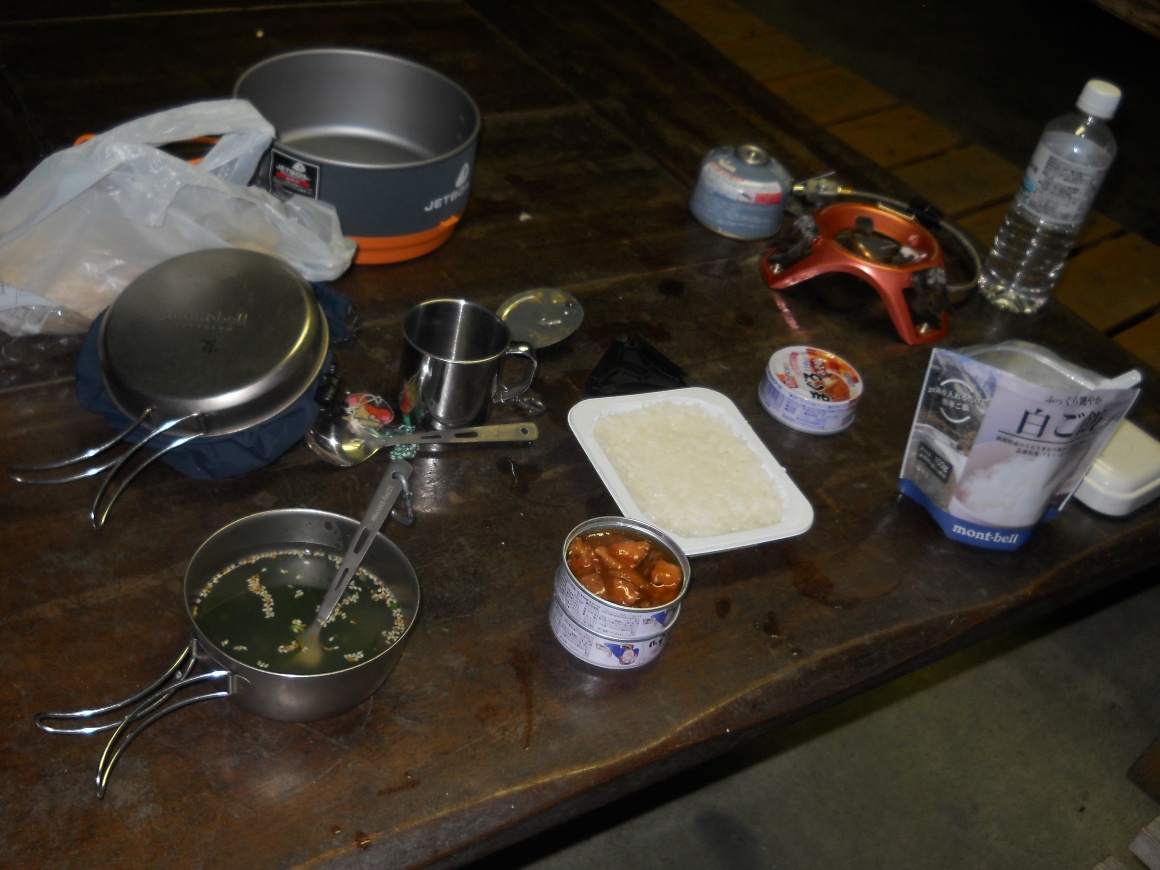 登山１
つり橋を渡りました
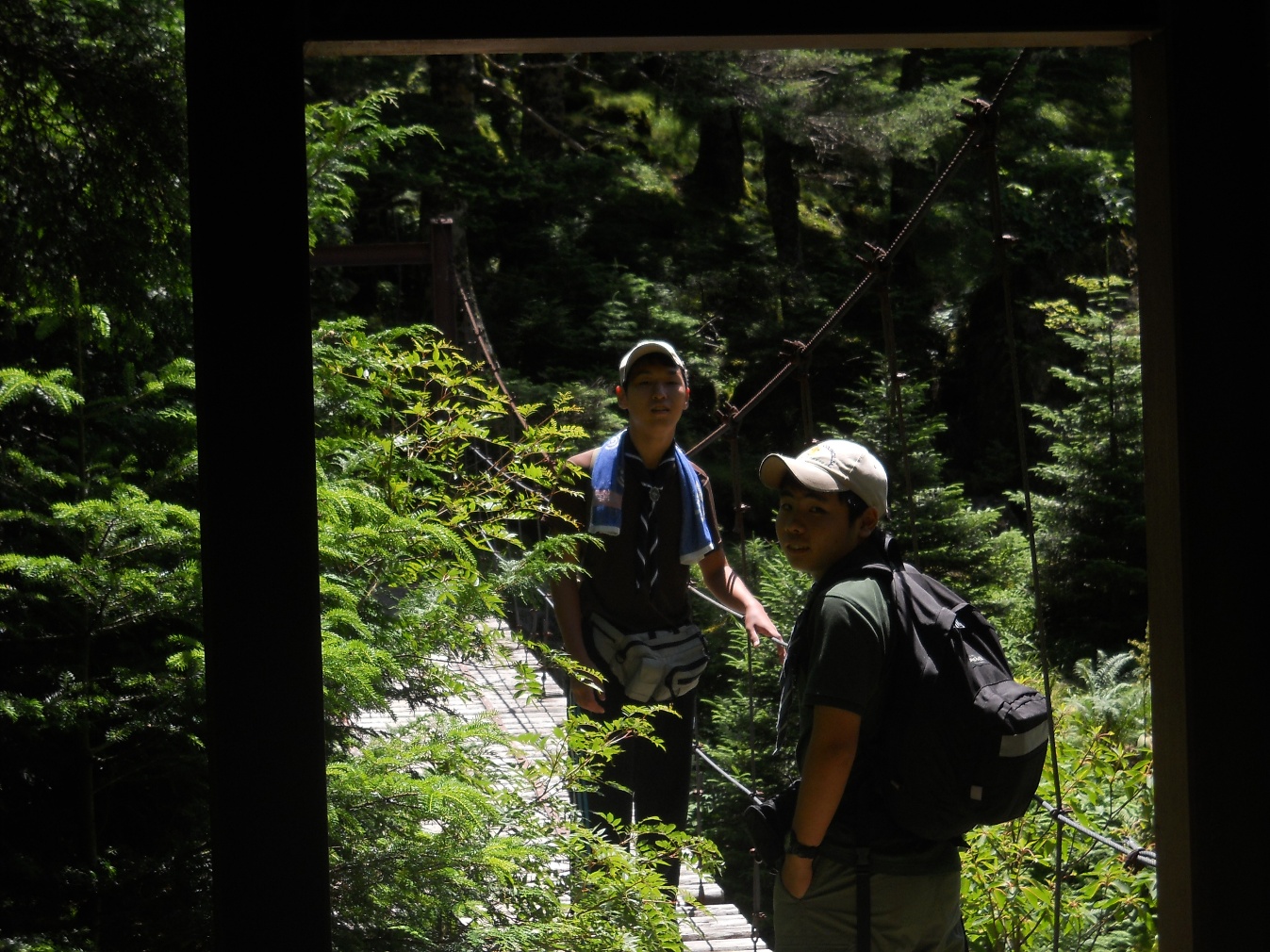 途中で日が昇った
登山２
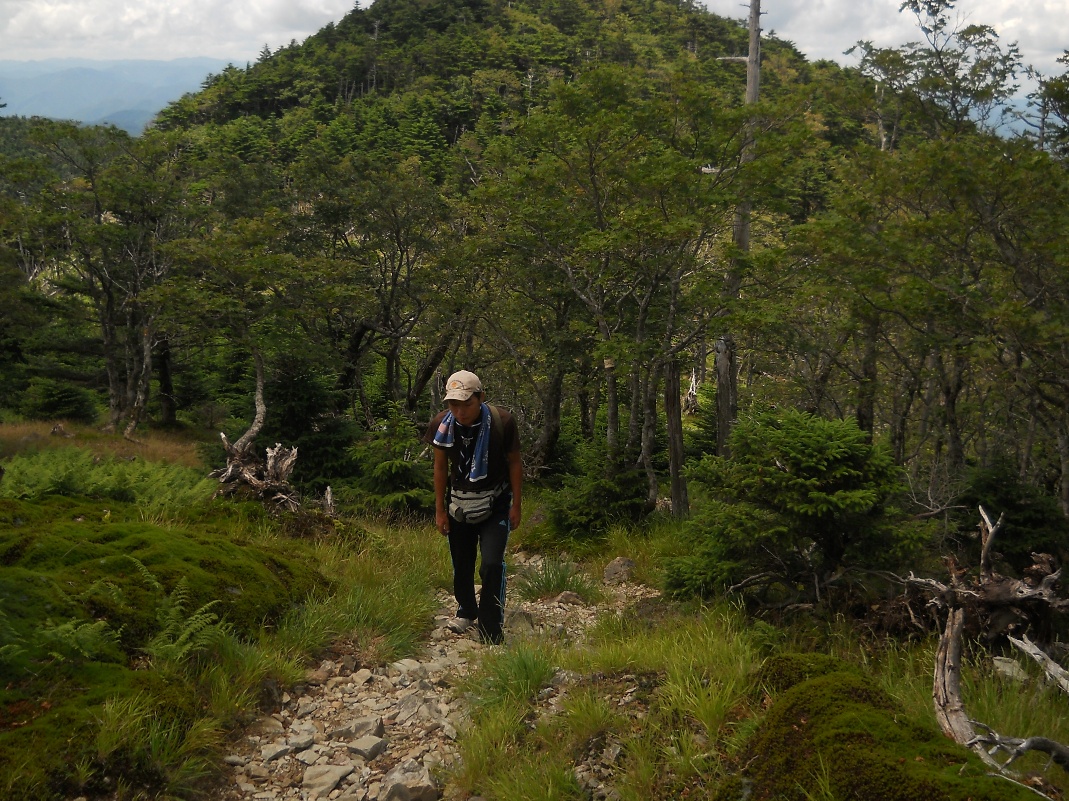 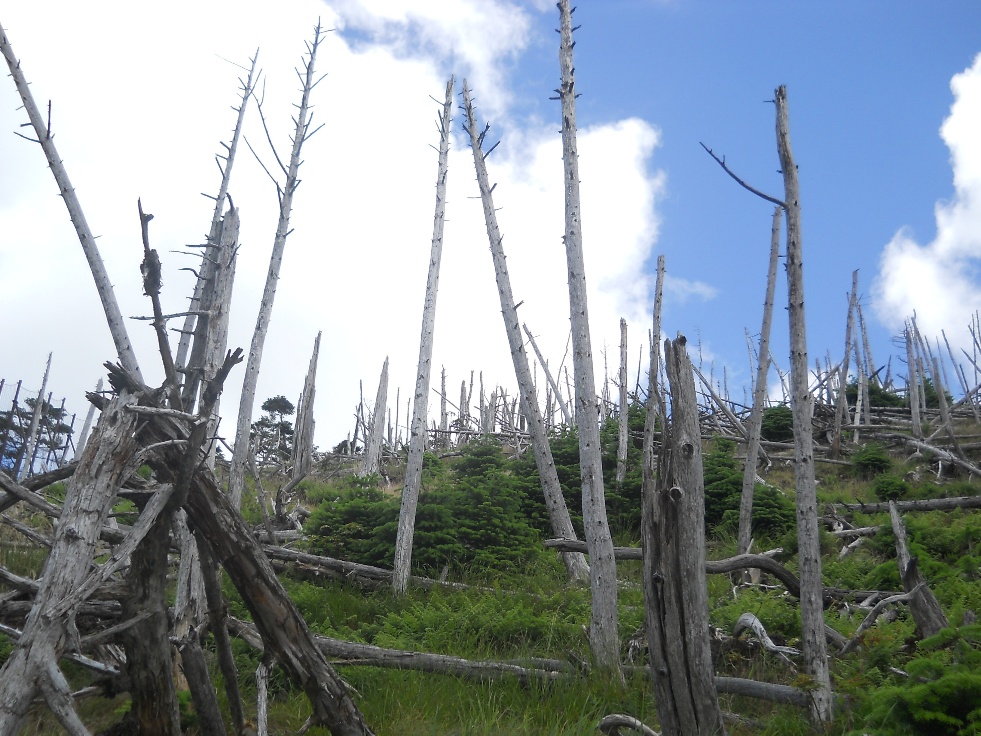 木の階段が続きます
弥山（みせん）山頂
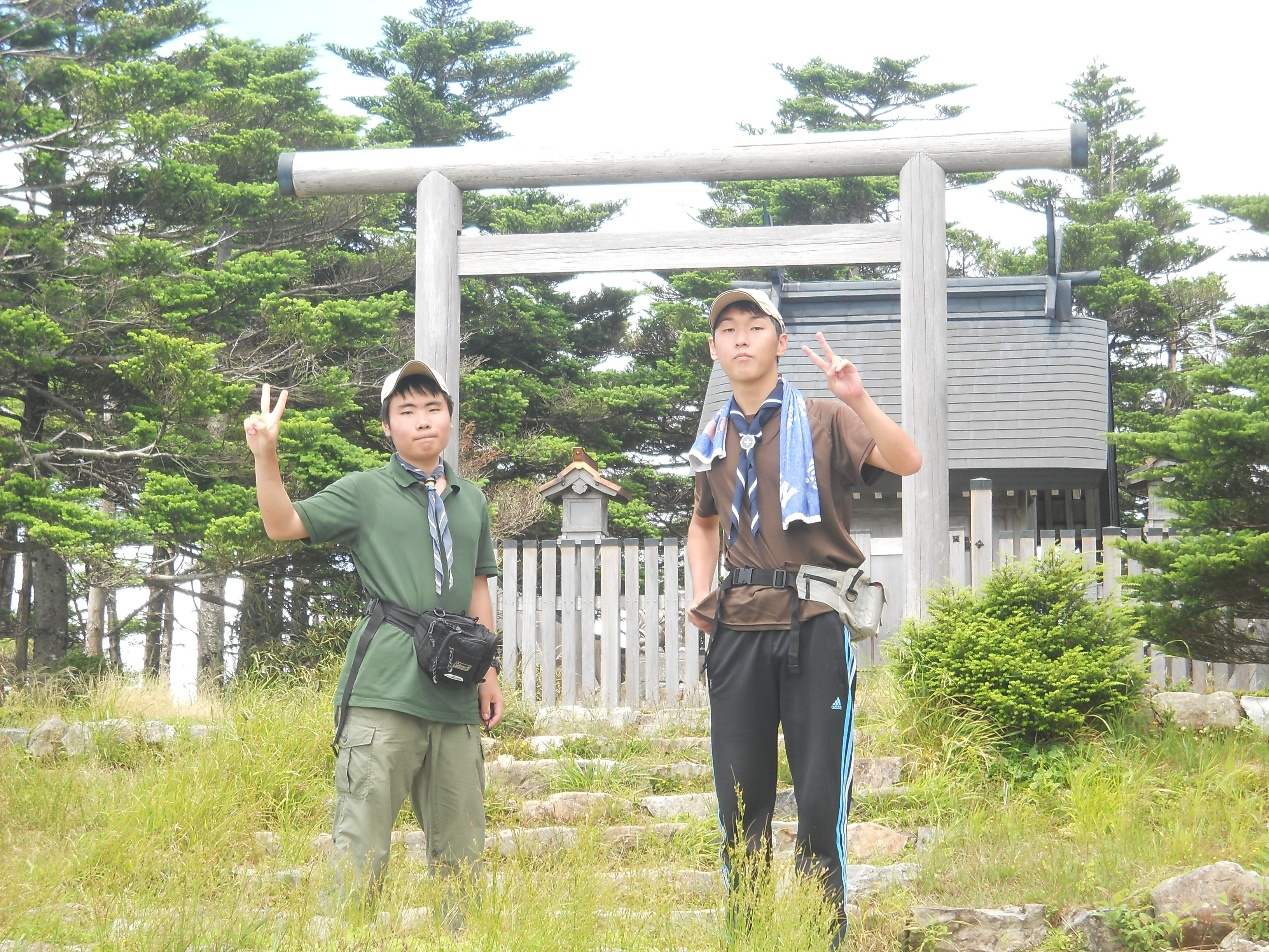 この時に雲が少し出始めてきた
山頂に神社があります
八経ヶ岳山頂１
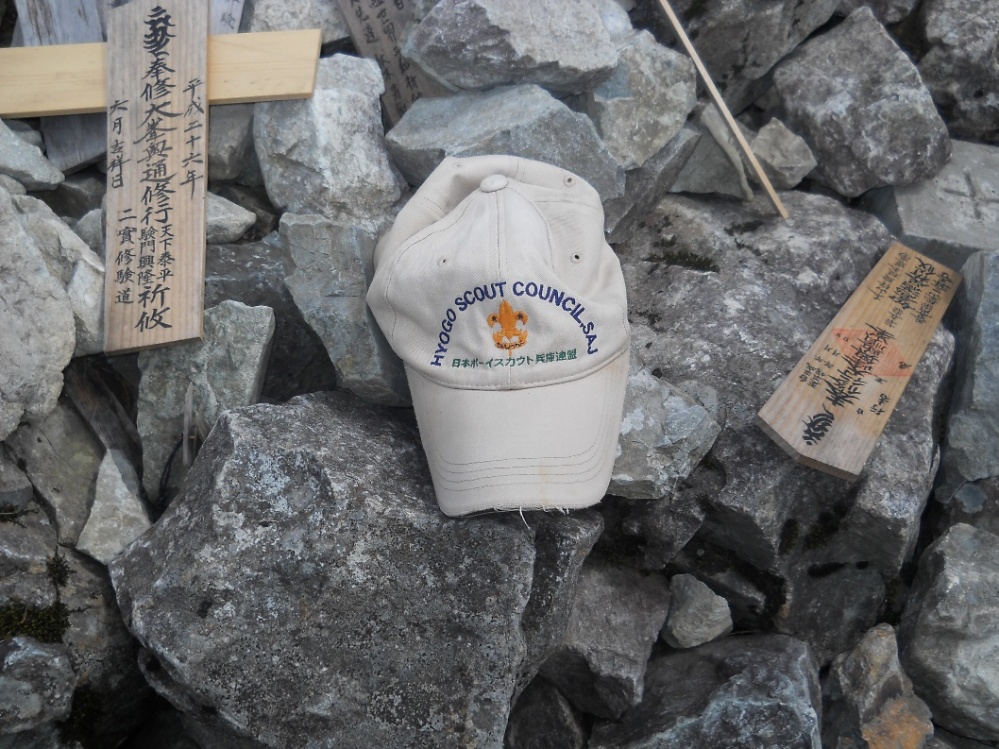 やっと山頂です
八経ヶ岳山頂２
このとき雲が
やばそうだったので
弥山に戻って
ルート変更を決定
ルート変更
このようなルートで下山しました
右上が行者還トンネル西口
左下が八経ヶ岳
左上の先にキャンプ場があります。
下山１
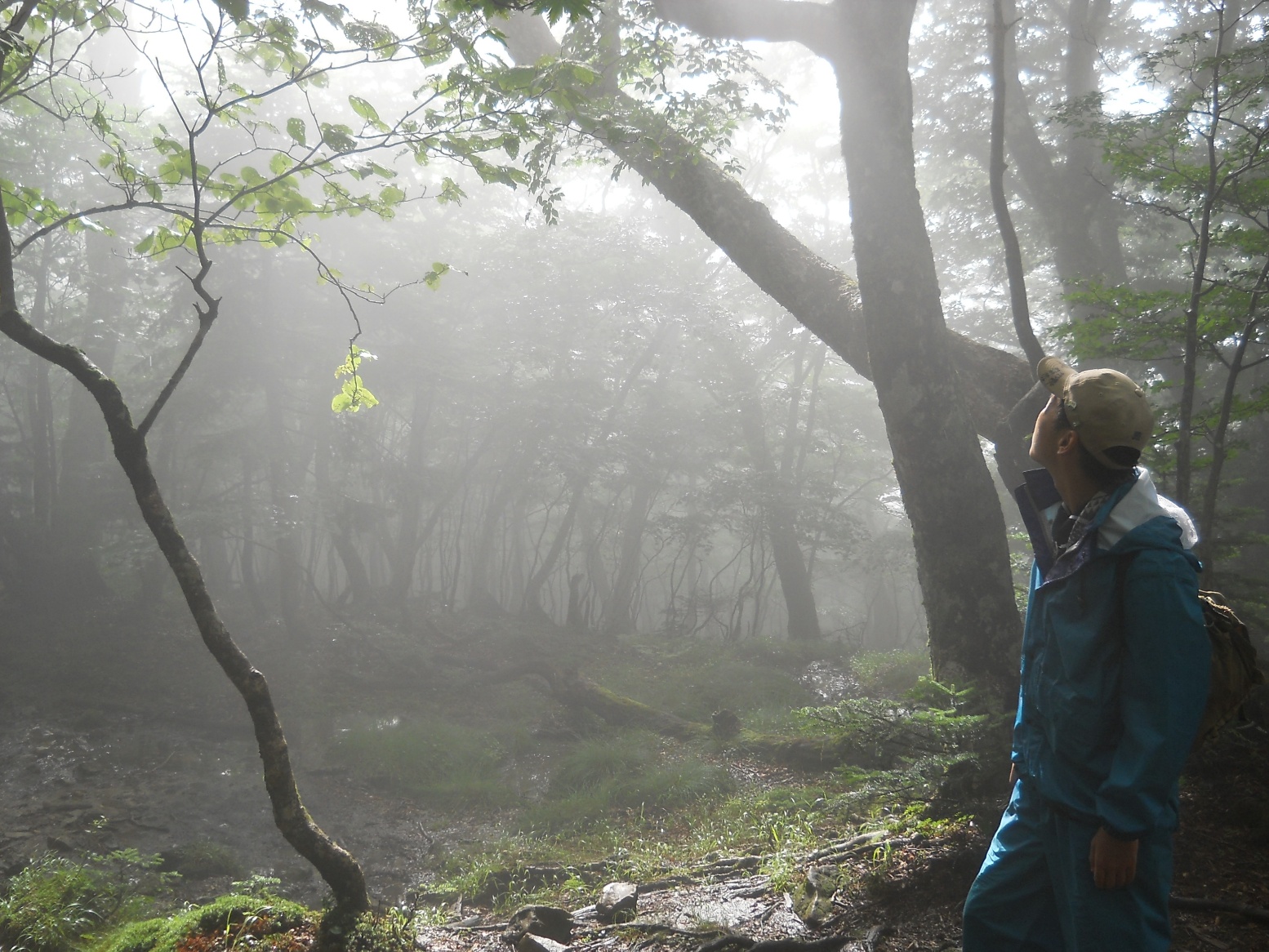 雨が止んで幻想的
ハート型の石
下山２
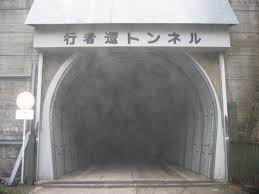 ようやく道路まで降りてこれました
下山３
忙しかったので写真はありませんがその後はずっと道なりに歩
いていましたが途中で日が暮れてきました。しばらく歩くとダ
ムの管理所が見えてきてそこで電話を貸してもらいキャンプ場
に連絡をして、そしてタクシーを呼んでもらい無事戻ることが
できました。キャンプ場の方もかなり心配していたようで、無
事帰ってきてよかったと言っていました。今後はこういうこと
もしっかりと予測していきたいです。
夕食
かなりへとへとになっていて
この後シャワーを浴びました
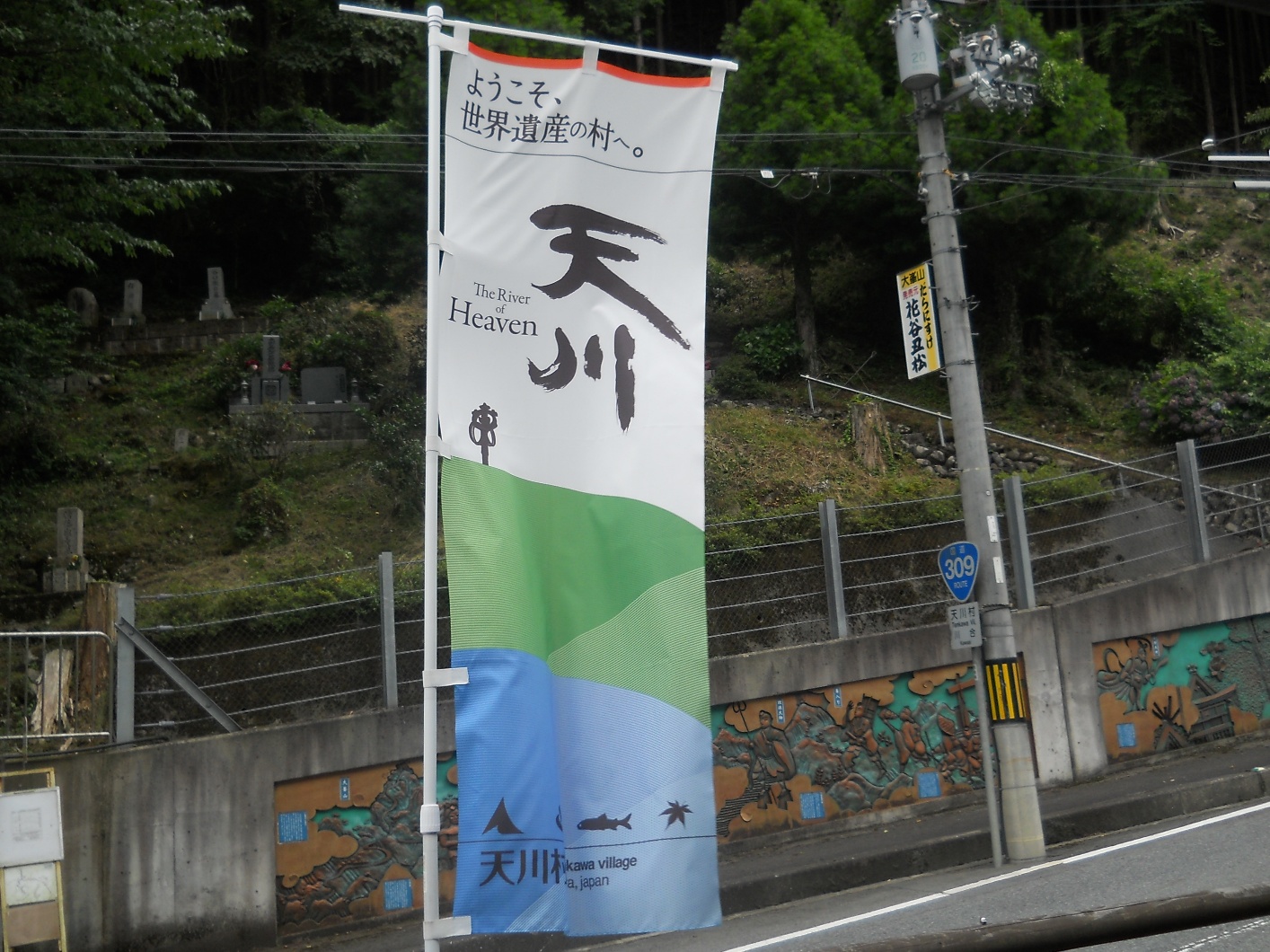 翌日・・・・・
バス停で１時間４０分ほど待ちました
感想など
友夢
　今回の探検キャンプではベンチャー隊とはどのような活動を　　　　　　　　　　　　　　　　　　　　　　　　　
　するのかということが分かり初めてのことだったので二人と
　も戸惑うことばかりでしたが、拓希や皆さんの支えのおかげ
　でうまくいくことができました。また、自分たちが未熟な部
　分もあり計画通りにいかないこともありました。ですがその
　失敗も大切な財産なのでこれから今回の事を今後の活動の参
　考にしていきたいです。
拓希
　今回の探検キャンプではトラブルもありましたがいい経験が
　できました。登山ではやはり近畿最高峰というだけあり大変
　でしたが無事登り帰ってこれたのでよかったです。今回は
　大人の方のサポートがほとんどない状態で二人で行き自分た
　ちで行動しました。やはり初めての山に登るのは大変でした
　が村の方などにサポートしてもらい人と人との関係は大事だ
　なと思いました。
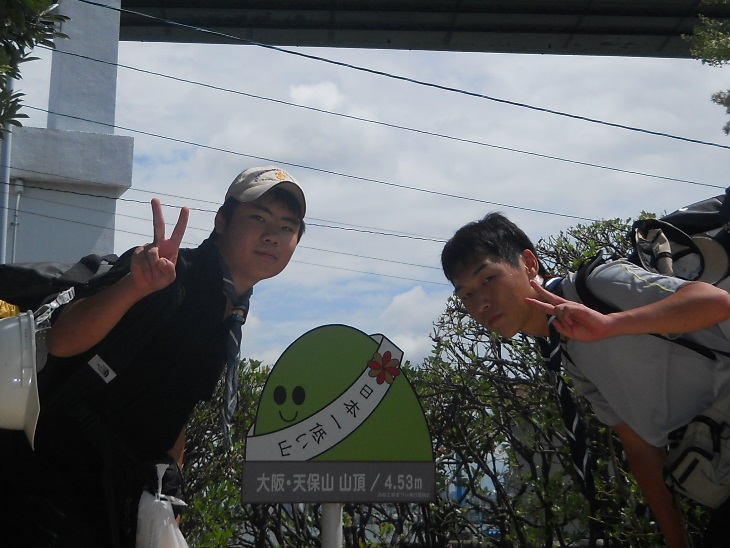 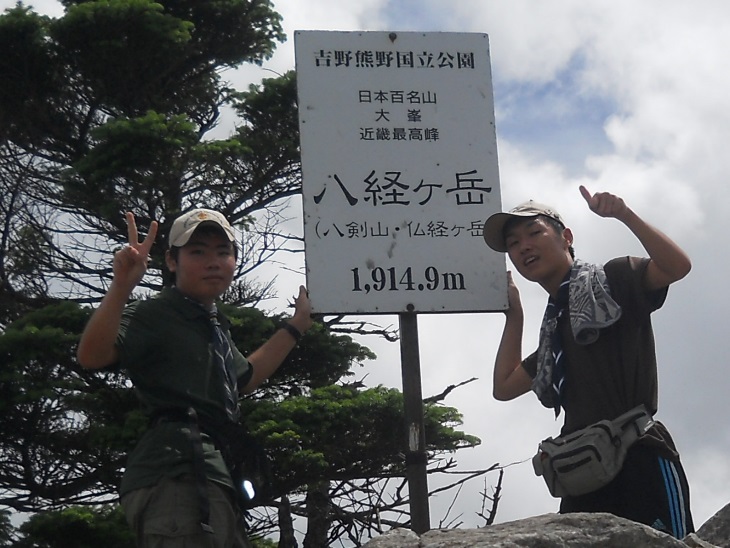 終わり
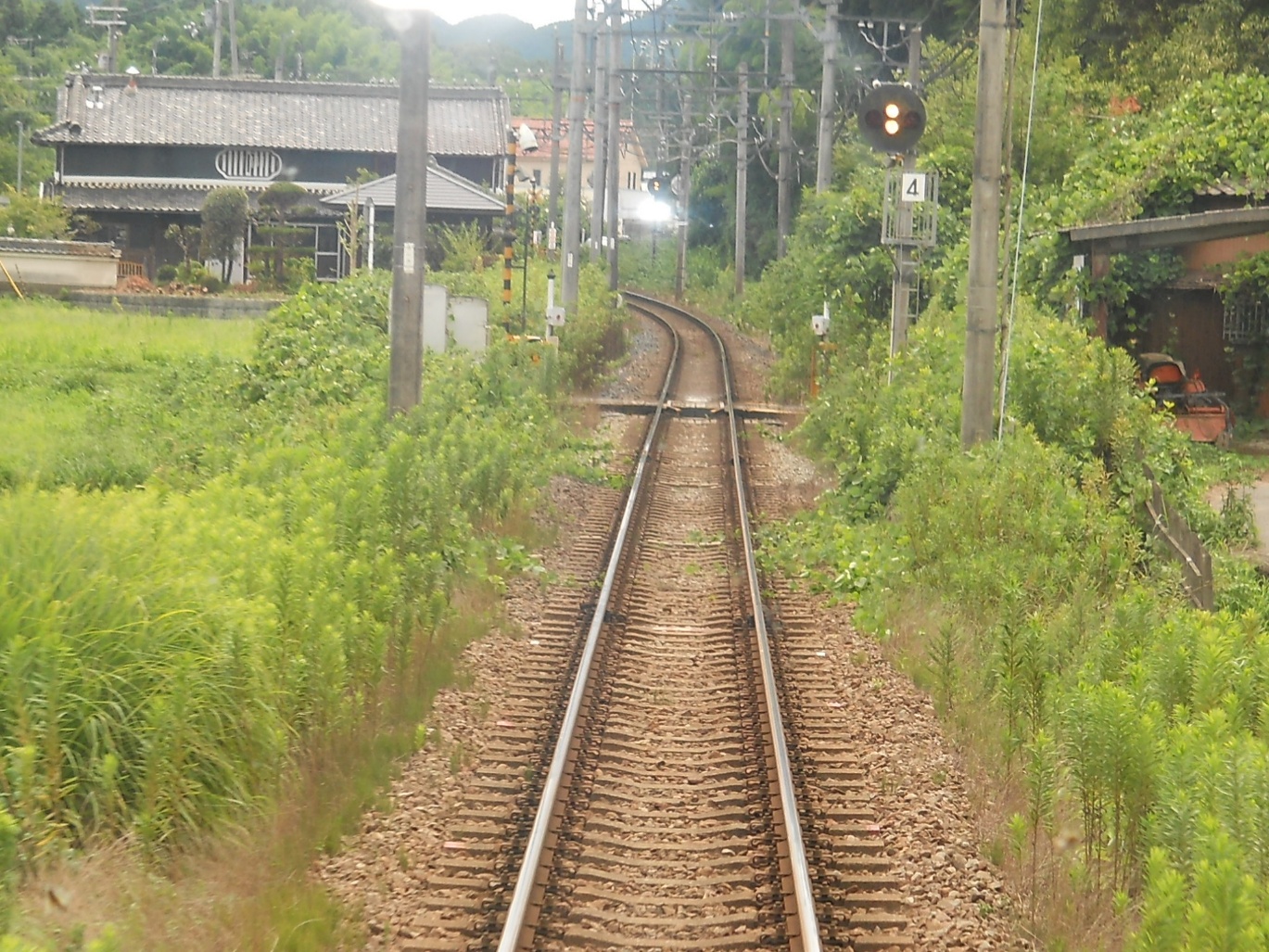